HS563: EXAM WORKSHOP
Karen Hudson
LEARNING OUTCOMES
1) To explore the numeracy skills for drug administration in a guided, simulated practical context including:
Applying either the standard nursing formula or valid alternative strategies to calculate medication doses relating to:
Tablets & capsules, liquid medicines and injections
 IV infusions (flow and drip rates)
SI Unit Conversions
2) To offer targeted additional support for underpinning numeracy skills.
HS563: EXAM
This is a 100-mark exam
You need to score 40% to pass
Medicines management accounts for 18 marks
The medicines management section is not weighted
UNITS must be correct
You may use a calculator

Any other questions?
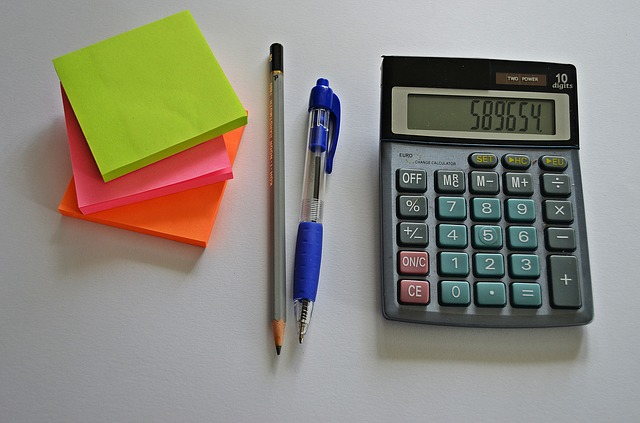 MEDICINES
SI Unit Conversions
Tablets & capsules, liquid medicines and injections
Dosages by body weight
Divided doses by body weight
IV infusions – flow rates and drip rates
Unit, sub-unit and multiple unit doses
Embedded conversions
Complex calculations
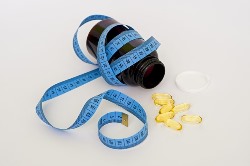 DIVIDED DOSES/BODY WEIGHT
A drug chart shows that a patient requires 50mg/kg daily of chloramphenicol in four divided doses.
The patient weighs 40kgs and the capsules available are 250mg.
How many capsules would you administer for each dose?
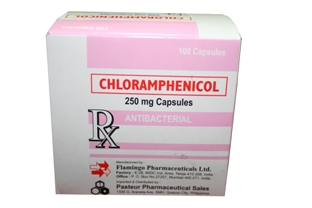 DIVIDED DOSES/BODY WEIGHT
Step 1	     Work out the total daily dosage

50mg x 40 = 2,000mg

Step 2	     Work out the amount for each dose
		     (4 divided doses)


2,000 mg ÷ 4 = 500 mg per dose

Step 3	     Work out the number of capsules  for each dose







500     x 	 1 		=	2   x  1	= 2 capsules
250	  	 1			1       1

Step 4:       	Check your calculation 	250[mg] x 2 [capsules] = 500[mg]
		        
					500[mg] x 4 [doses] = 2000[mg]
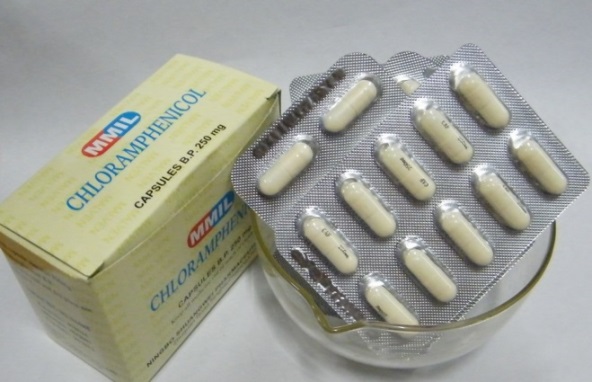 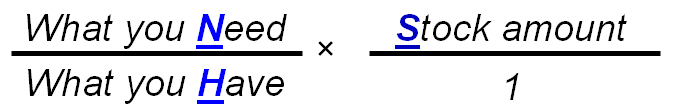 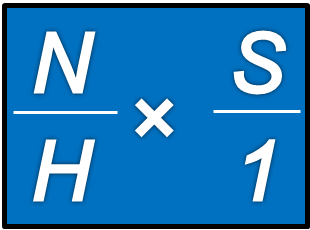 INFUSIONS: FLOW RATES
Volume = Time x Rate

Rate = Volume ÷ Time

Time = Volume ÷ Rate
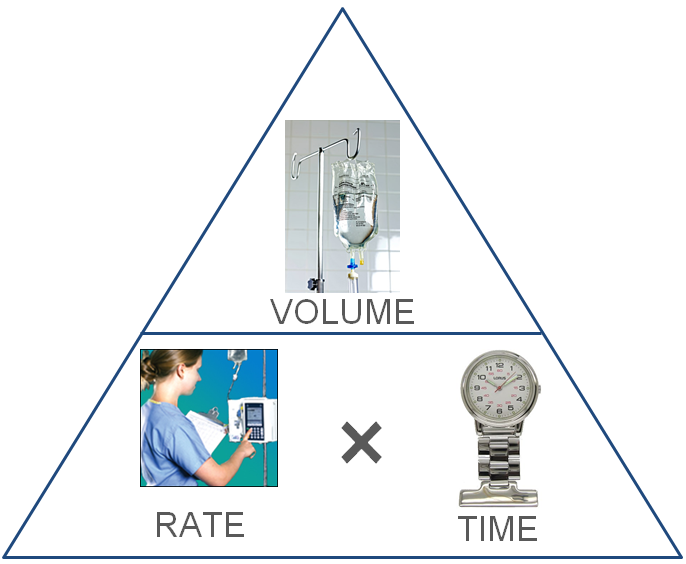 Very
Rarely
Troubled!
INFUSIONS: DRIP RATES
Worked Example: A patient requires 1 litre of fluid to be infused over 10 hours. The giving set delivers 15 drops/ml. Calculate the drip rate.
INFUSIONS: DRIP RATES
Worked Example: A patient has 90ml left in their infusion bag. It is dripping at a rate of 45 drops/min via a drop factor of 20 drops/ml. How long will it take to complete the infusion?
INFUSIONS: DRIP RATES
Worked Example: A patient is receiving an infusion via a giving set delivering 20 drops/ml. The infusion is dripping at a rate of 42 drops per minute. How much fluid should have infused after 5 hours?
INFUSIONS: DRIP RATES
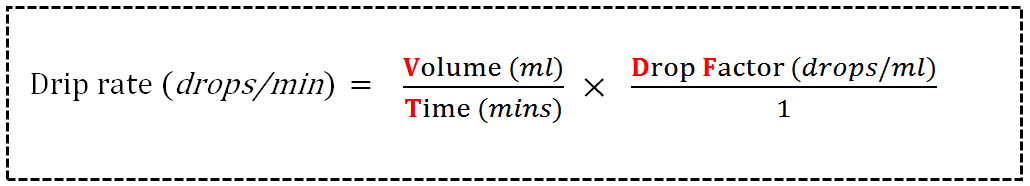 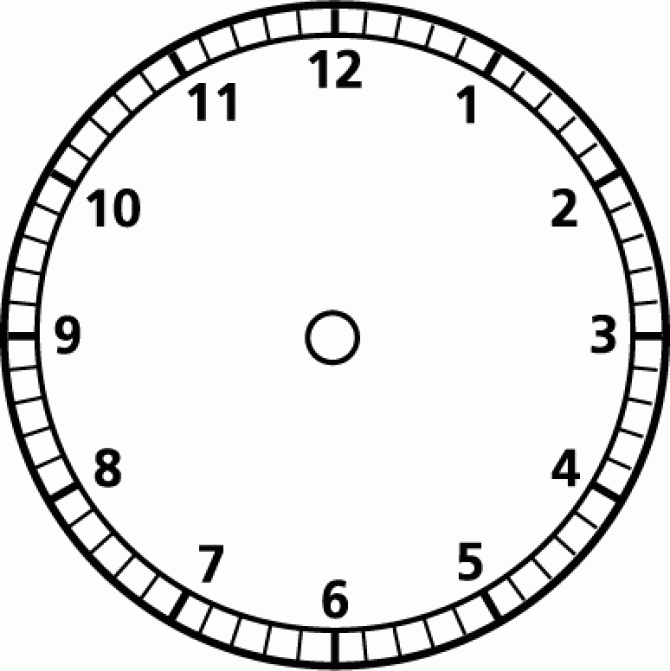 When inserting your TIME into your formula, remember:

ml/hr – work in HOURS

drops/min – work in MINUTES
drops/min?
ml/hr?